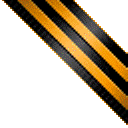 70 лет Победы
в выставке “Идет война народная”
Государственный Русский музей
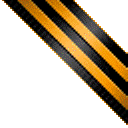 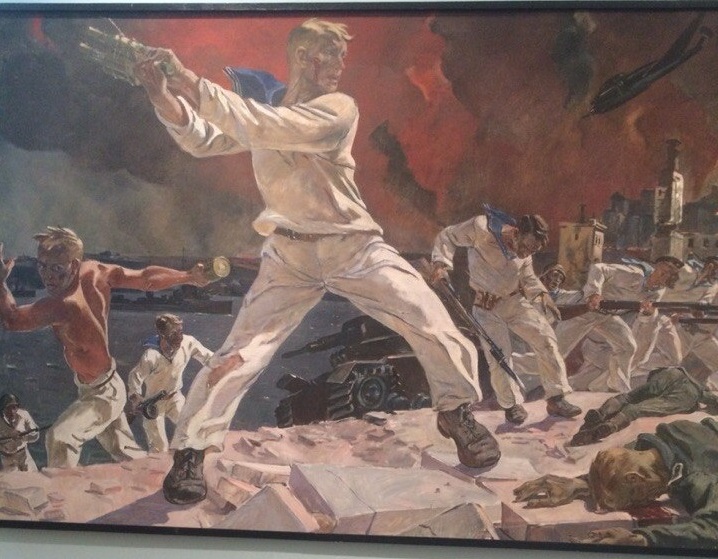 Александр Александрович Дейнека “Оборона Севастополя”, 1942г.
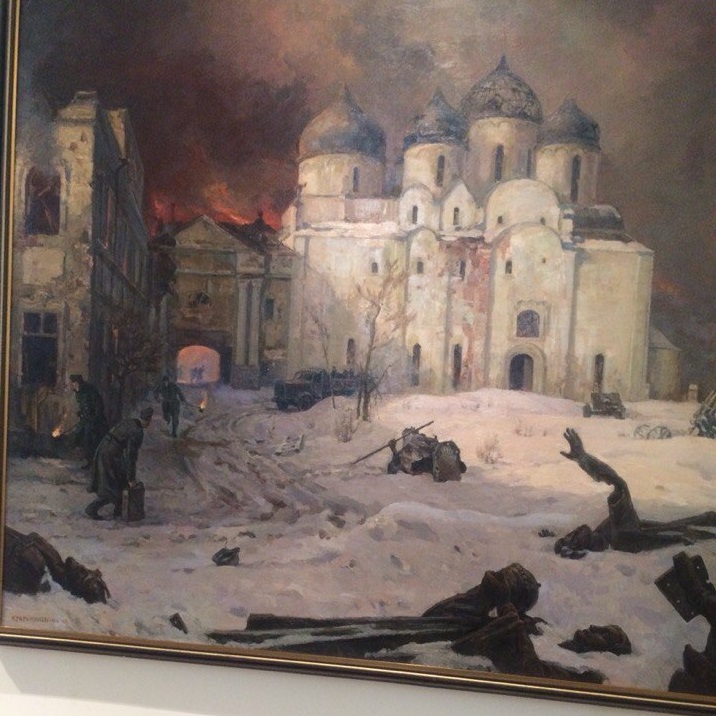 Кукрыниксы “Бегство немцев из Новгорода”,
1944-1946 гг.
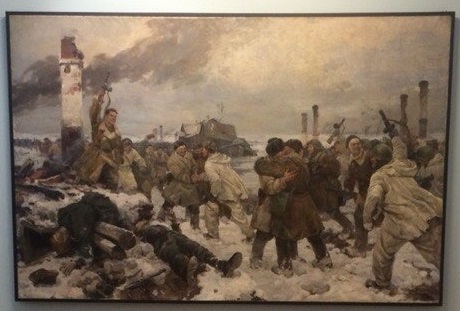 Серов В.А., Серебряный И. А., Казанцев А. А. “Прорыв блокады 18 января 1943”, 1943 г.
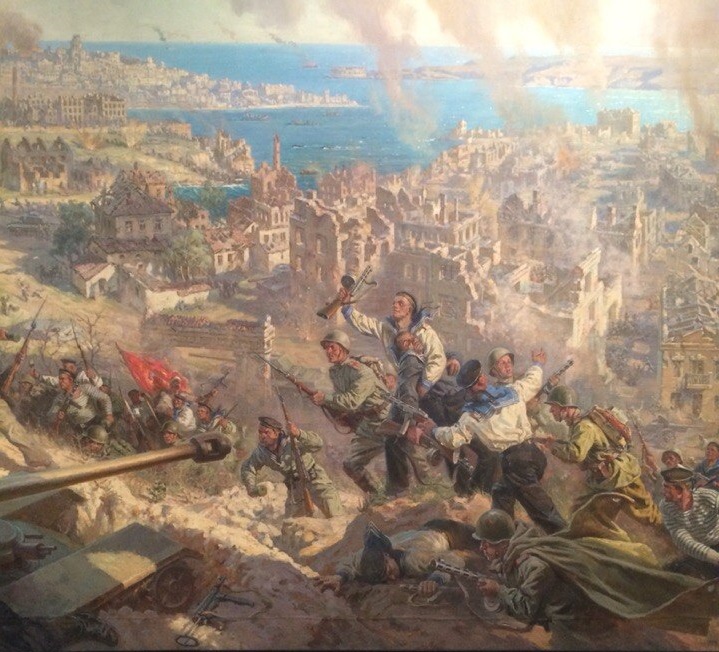 "Штурм Севастополя 9 мая 1944 года". Павел Петрович Соколов-Скаля,
1944 г.
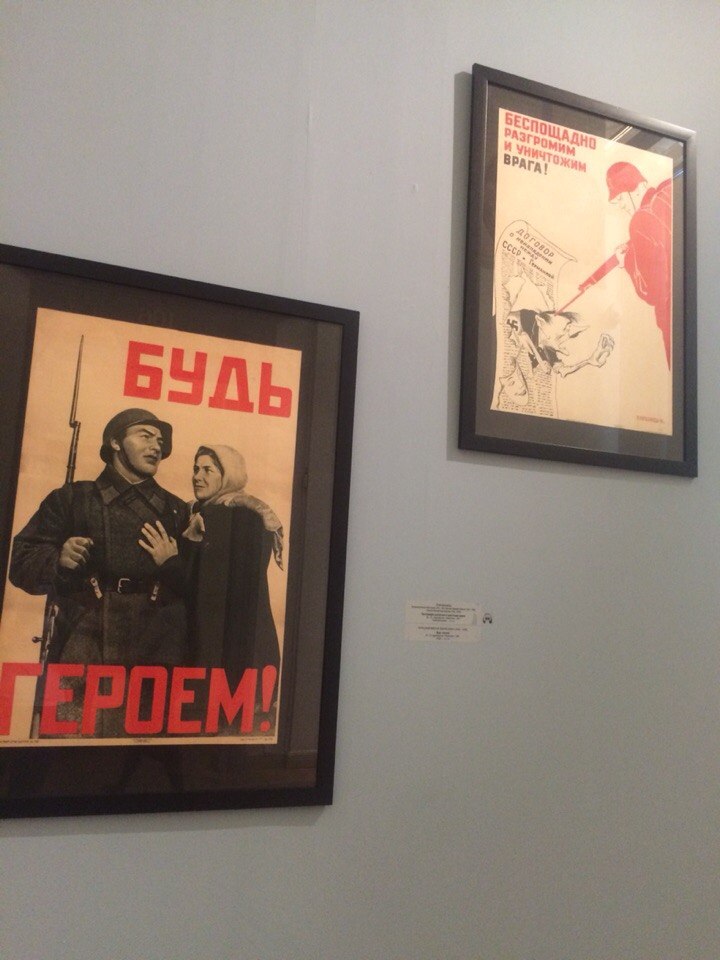 Слева: первый военный фотоплакат художника В.Б.Корецкого, выпущенный издательством «Искусство» 30 июня 1941 года;

Справа: военный плакат Кукрыниксов «Беспощадно разгромим и уничтожим врага!» появился на июньских улицах Моск­вы одним из первых — сразу же после нападения гитлеровской Германии на СССР
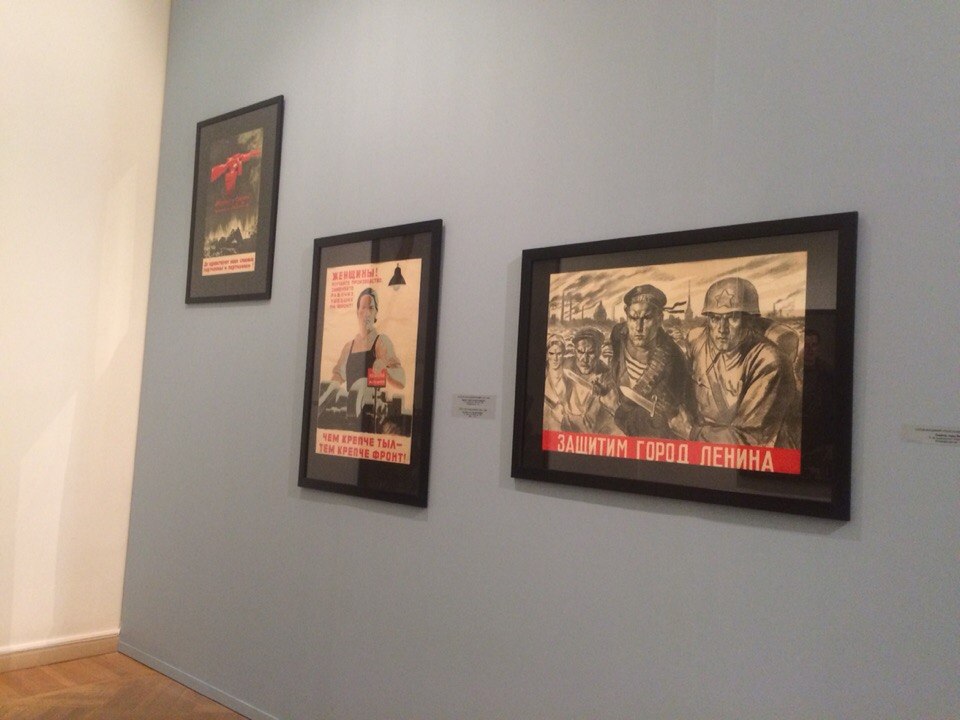 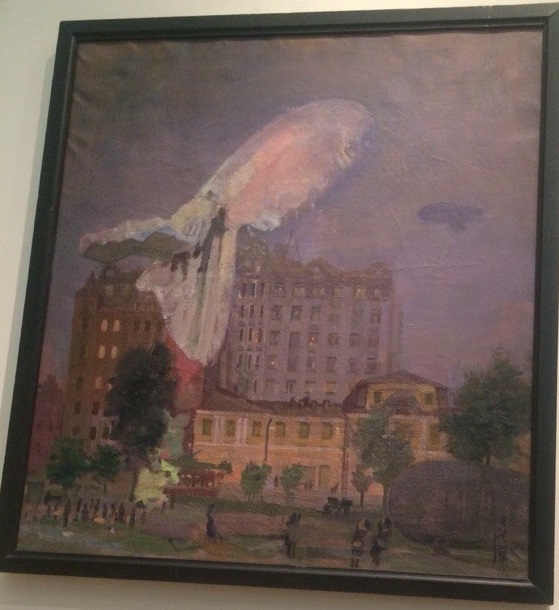 Хорошкевич Леонид Николаевич “Пуск аэростата”, 1942 г.
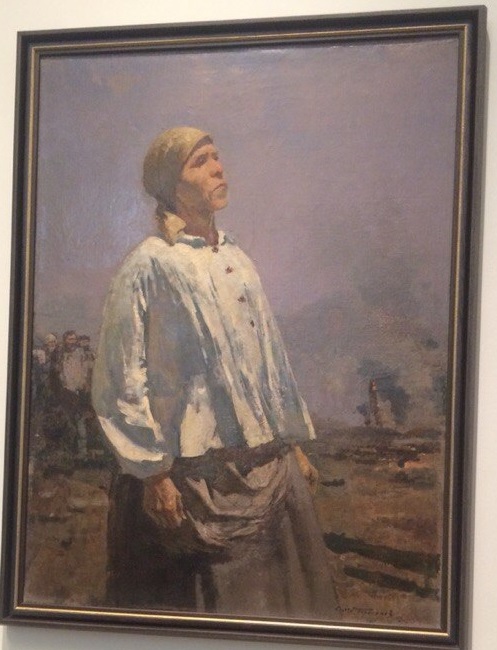 Герасимов Сергей Васильевич (1885-1964) “Мать партизана”, 1943г.
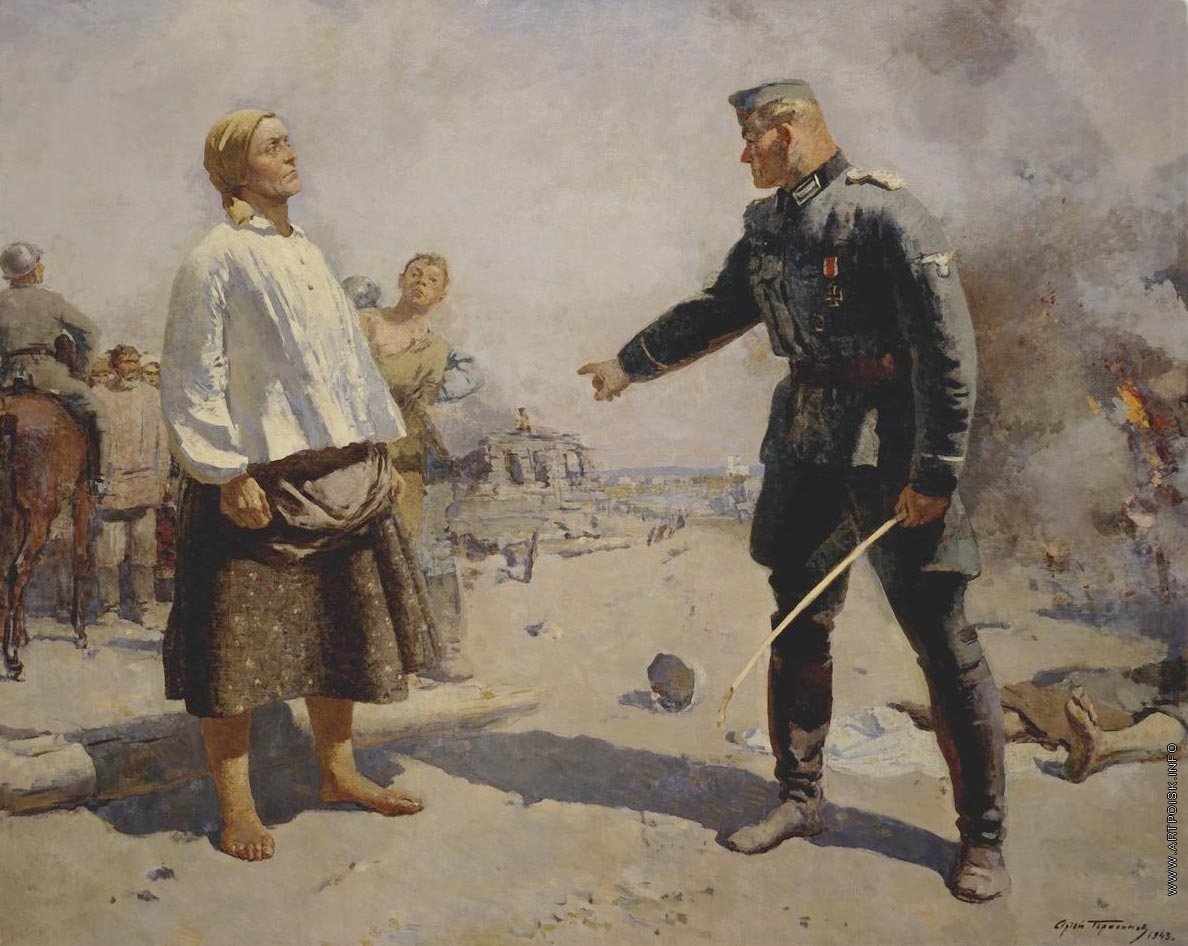 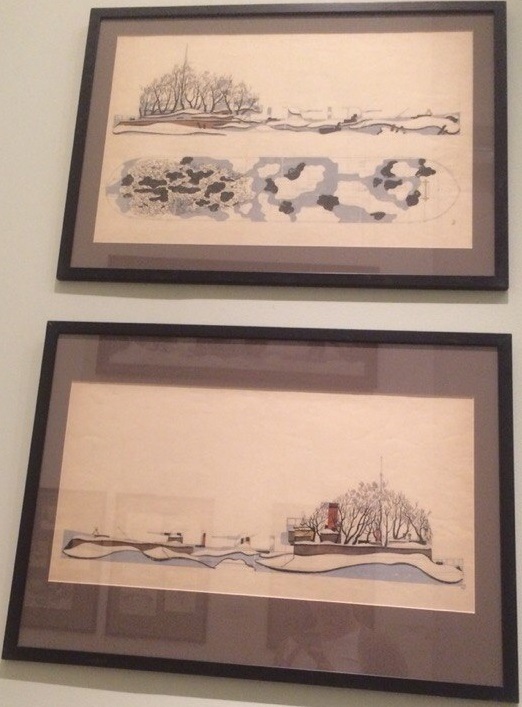 Новиков Георгий Александрович “Эскиз маскировки кораблей”
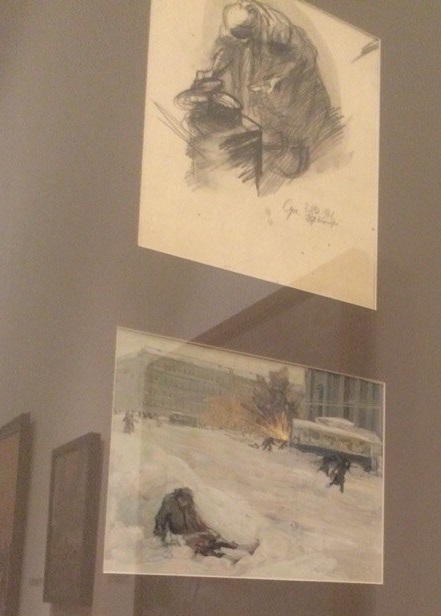 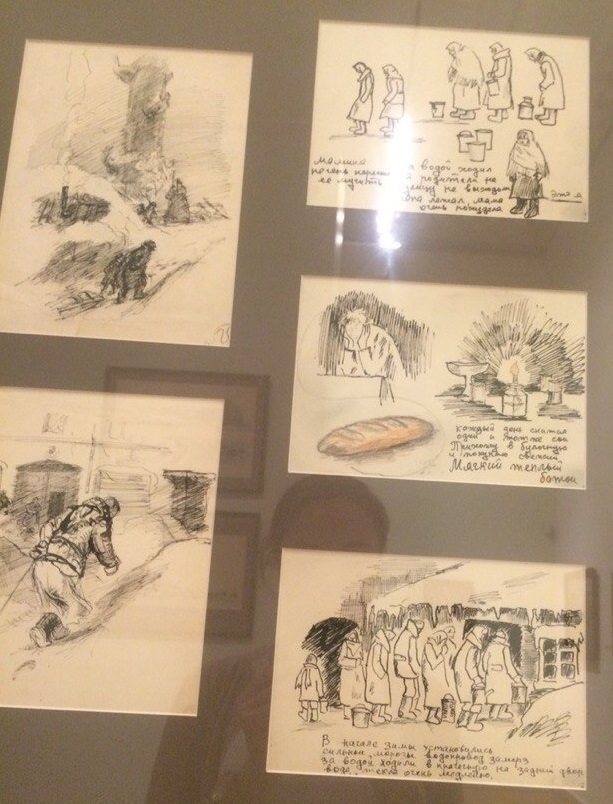 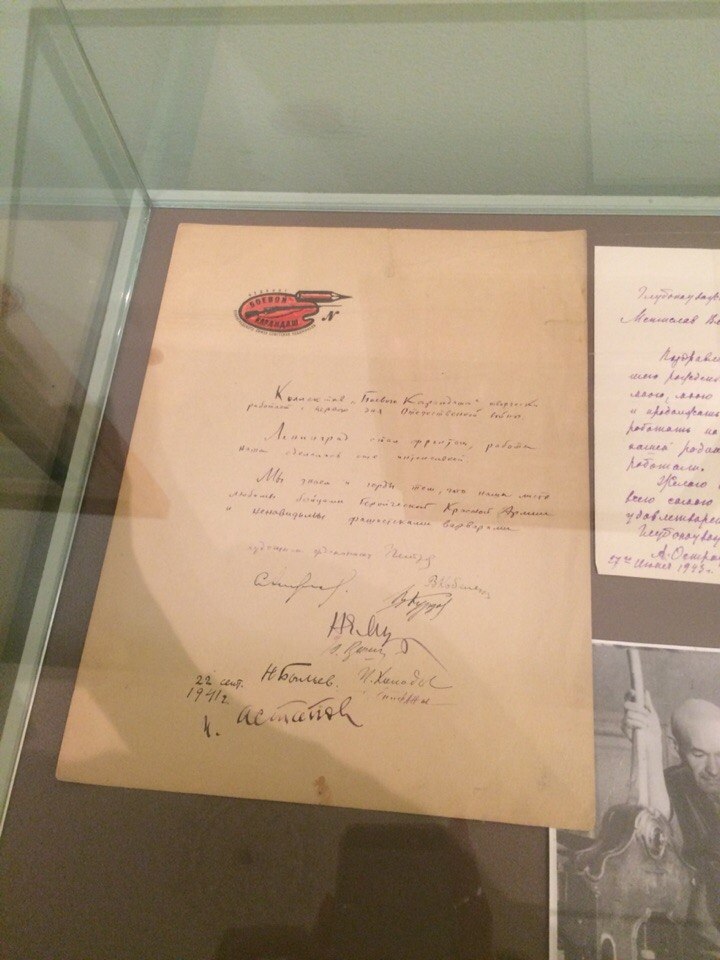 Коллективное письмо “Боевого карандаша”, 22.09.1941
Листы “Боевого карандаша”
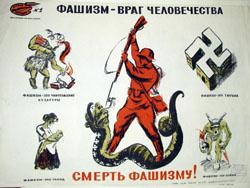 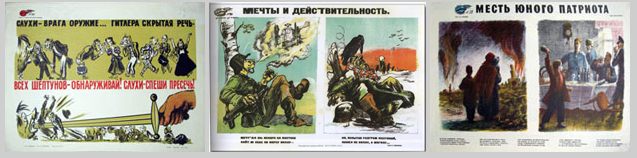 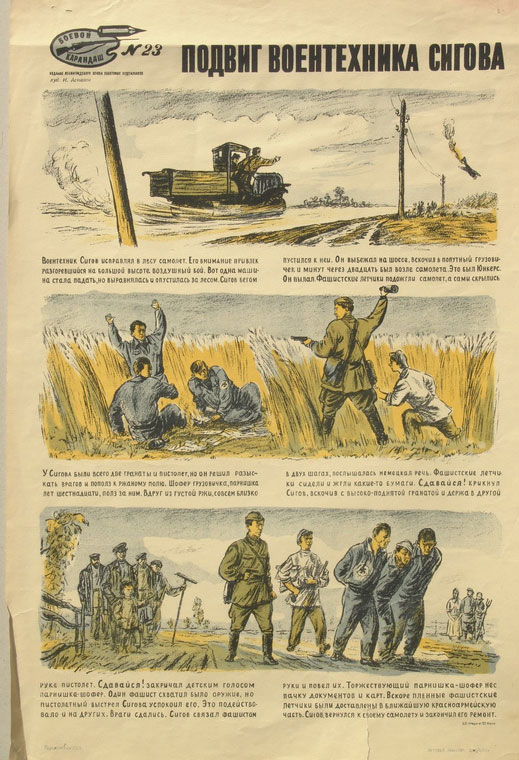 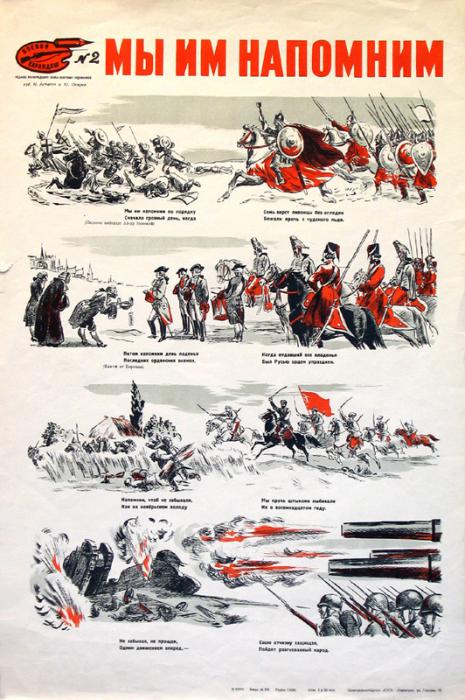 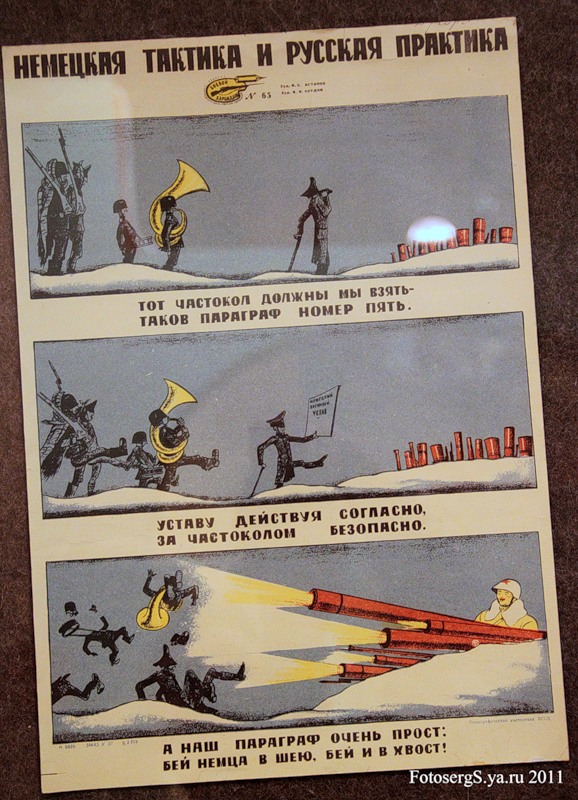 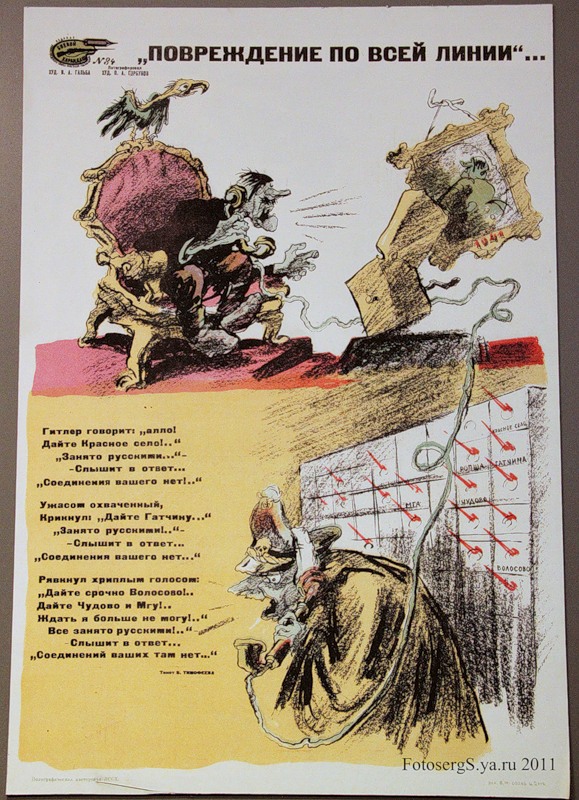 Письма военных лет
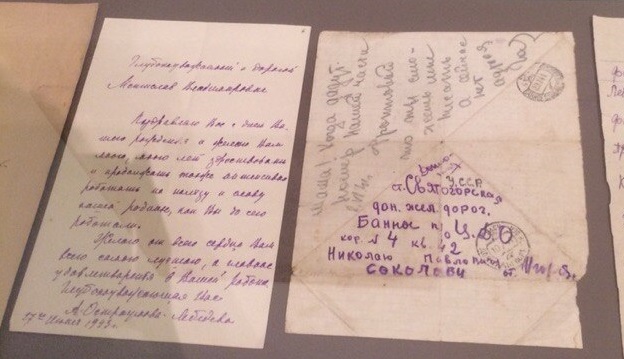 Слева: Письмо А.П. Остроумовой-Лебедевой - М.В.Фармаковскому

Справа: Письмо И.Н.Соколова, внука К.С.Малевича - родителям 08.06.1941г.
А.П. Остроумова-Лебедева “Глоссарий”, 1942г.
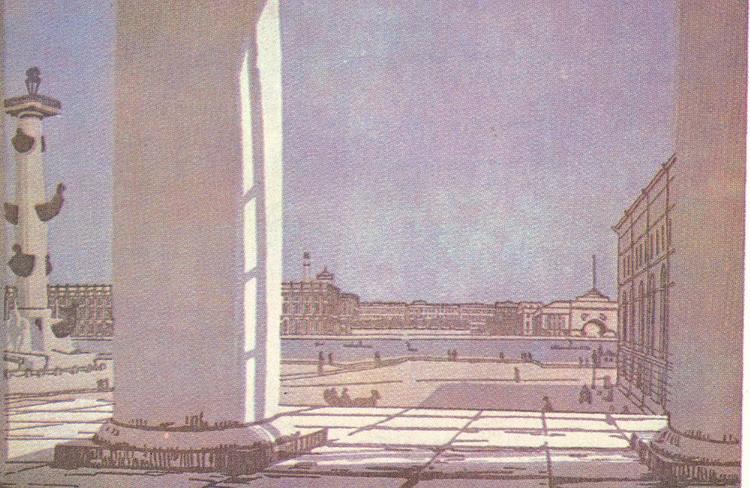 Список сотрудников Русского музея на 01.04.1942г
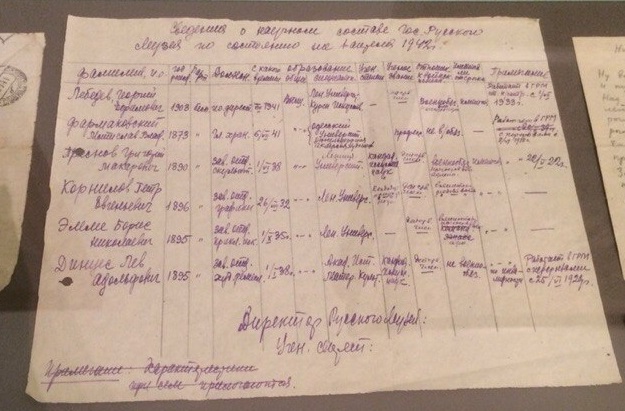 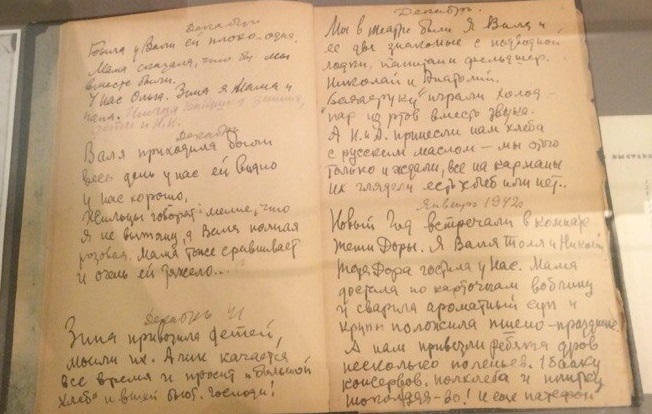 Блокадный дневник художницы Е.О. Марттилы (11.1941-04.1942)
Работы Е.О.Марттилы
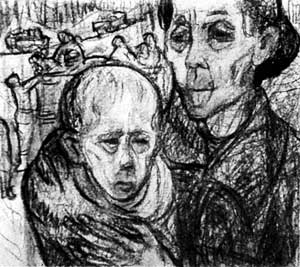 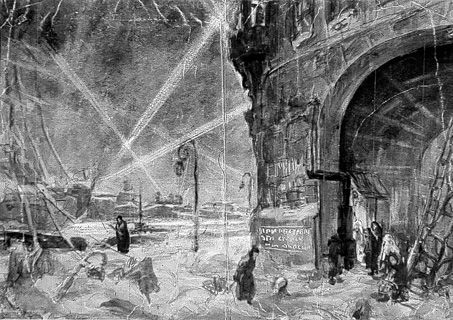 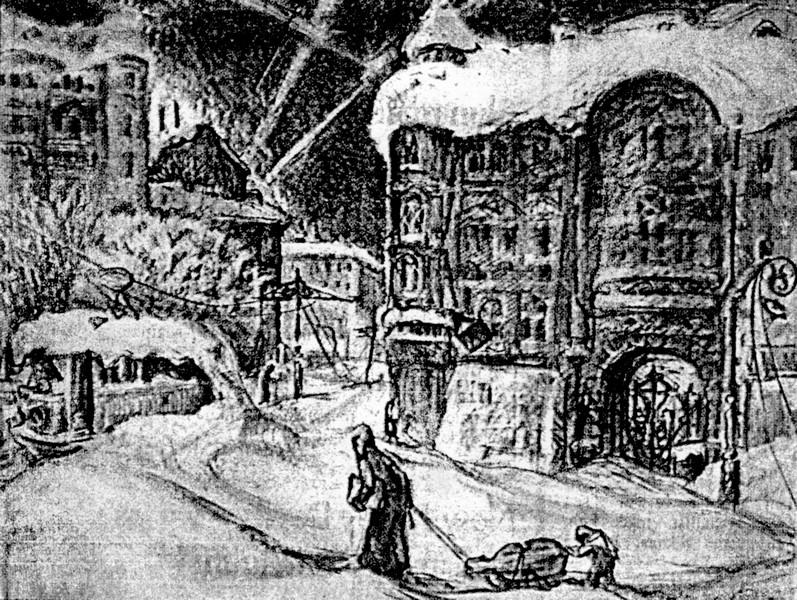 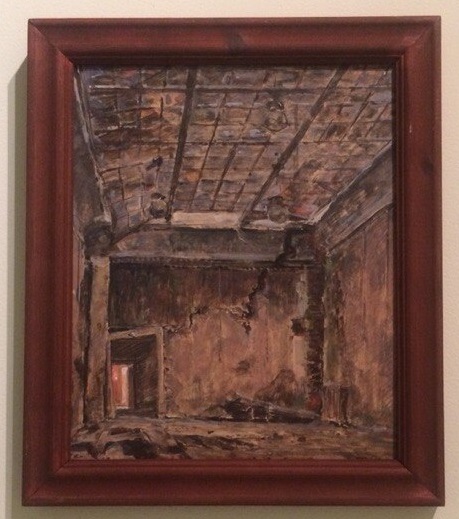 Кучумов Василий Никитич (1888-1959) “Внутренний вид в здании Советского искусства Государственного Русского музея”, 1943г.
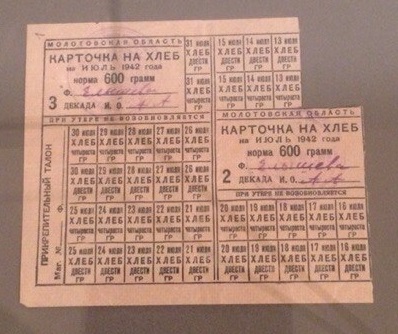 Карточка на хлеб на июль 1942 года
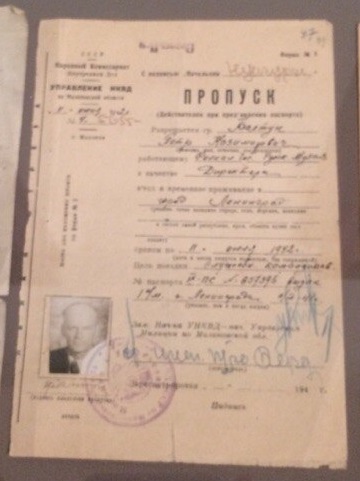 Пропуск в убежище Академии художеств Дормидонтова Николая Ивановича 08.09.1941г.
Дормидонтов Н.И. Срочный заказ для фронта. 1942
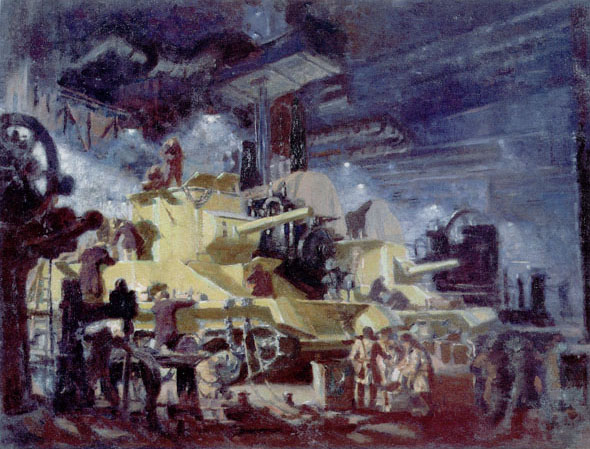 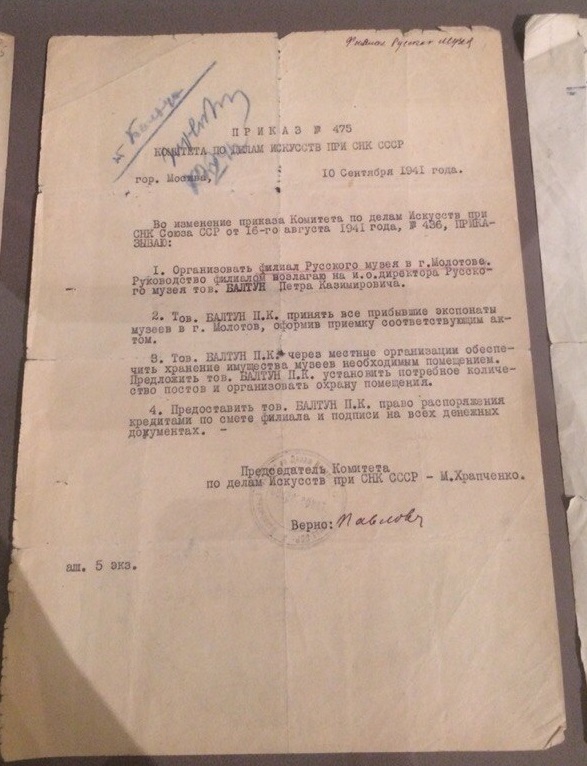 Приказ Комитета по делам искусств при СНК СССР №475 от 10.09.1941г. об организации филиала Русского музея в городе Молотове (ныне Пермь)
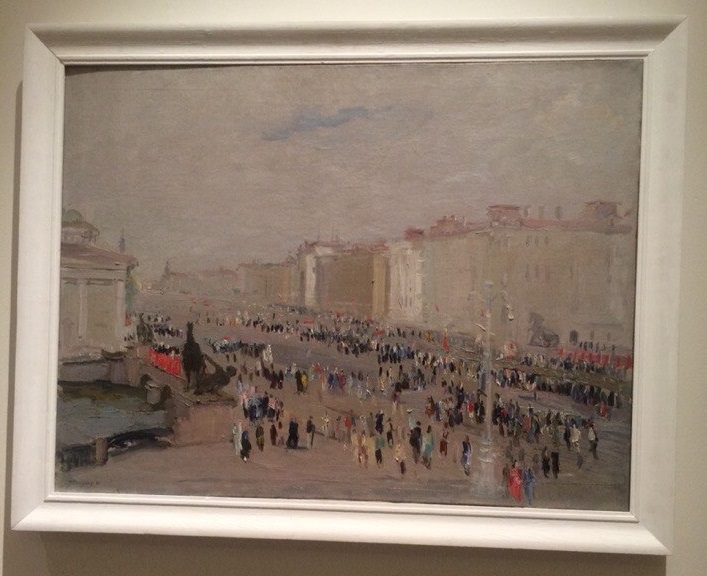 Пакулин Вячеслав Владимирович (1900-1951гг.)
“Невский в праздник 9 июля 1945г.”, 1945г.
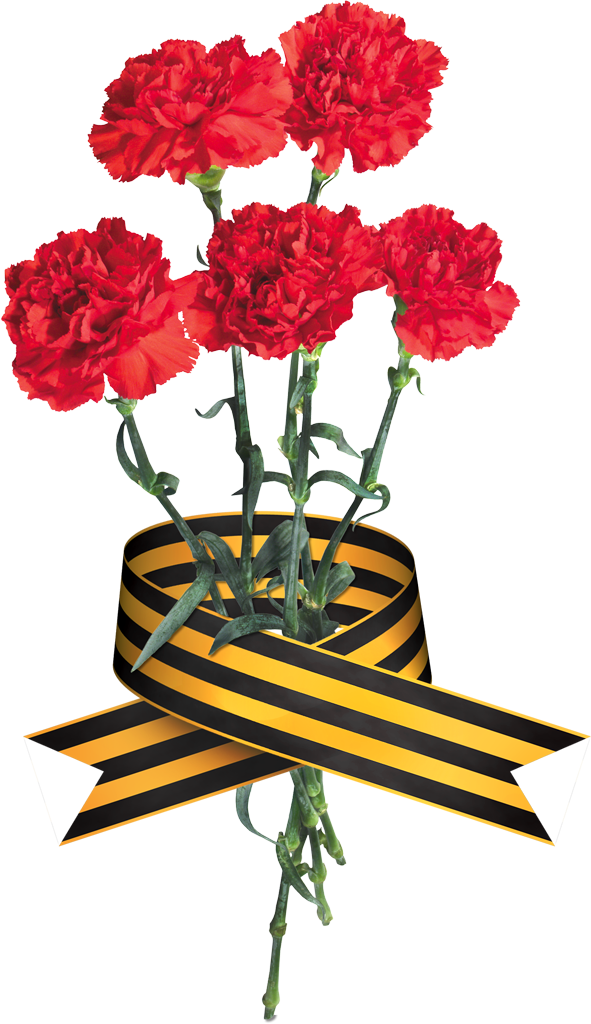 Спасибо за внимание!

С днем Победы!
выполнила студентка 3 курса 7 группы Арина Мочалова
в рамках семинара “Культурная жизнь мегаполиса и ее отражение в СМИ”